Burning fossil fuels for electricity
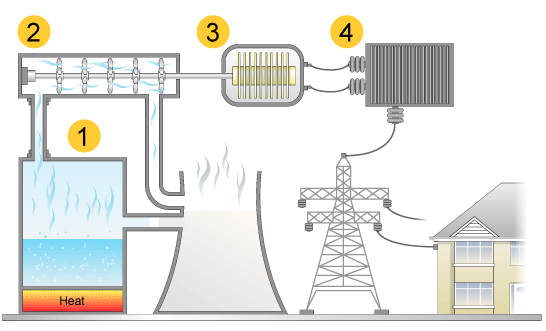 generator, turbine, house, boiler
Fuels such as _____, _____ and _____ are burnt to produce ____ energy.

Heat energy makes the water boil to produce _______.

Steam drives the ___________, making it ______.

The spinning turbine turns a ____________ which produces ____________.

The electricity travels through the national grid for use in our ________.

homes, oil, steam, turbine, gas, spin, coal, electricity, heat, generator